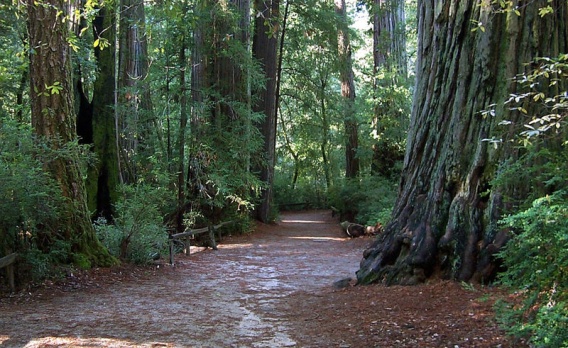 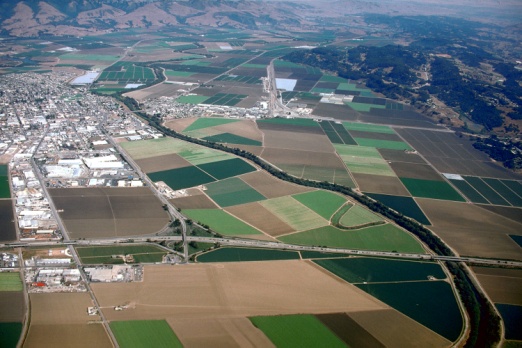 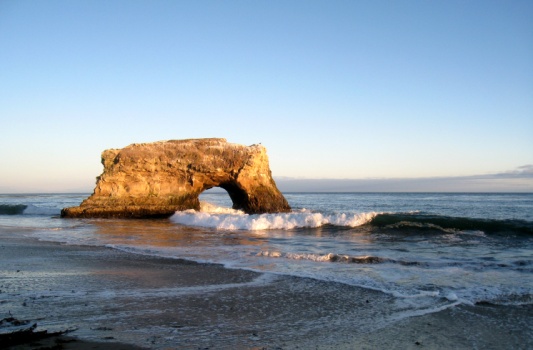 CalWORKs Housing Support ProgramCounty of Santa Cruz
Jessica Scheiner & Kathy Mello
April 7, 2015
Target Population
CalWORKs Welfare-To-Work (WTW) eligible
Literally homeless
Middle group in terms of need
Priority 1: shelter residents
Priority 2: on shelter waitlist
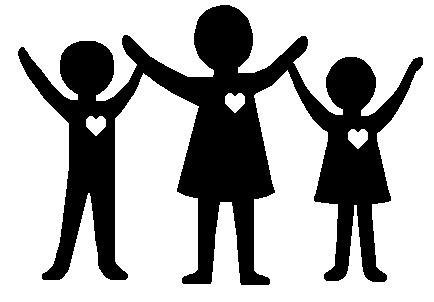 The Team
Process – Initial Referral
Process – Check for Basic Eligibility
If no, continue working w/family
If yes, final eligibility determination
Process – Final Eligibility Determination
Process – Housing
Once housed…
Ongoing case manager-client meetings
Weekly at first
Decreasing with stabilization
At least monthly
Ongoing landlord relationship maintenance
Develop good tenant skills
Mediate tenant-landlord issues
If necessary, move clients before burning landlord relationship
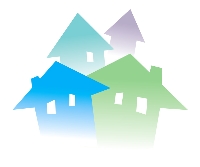 Financial Assistance
Whatever rental, pet, utility,...deposit is required to get family housed
Rental assistance
Max 18 months
Declining over time based on monthly assessments
Smallest subsidy possible
Later additions to program
Furniture
Past utility and rent payments
Individualized assistance to break down barriers to housing
Challenges
Flying the plane while building it
The givens
High housing costs/low vacancy rates
Poor/no credit, rental, and/or employment history
Some families a little rough around the edges
Blind faith regarding year 2
Continued family assistance
Contractor payments
Push for numbers
Contractor issues
Learning process across homeless service agencies and County
Successes
Incredible opportunity…
House and stabilize families
Support families towards self-sufficiency
Coordination/relationship building across homeless service agencies and County
F-SPDAT assessment system – training and inaugural users
Introducing HMIS to County
Initial piece of coordinated entry system development
HOPE